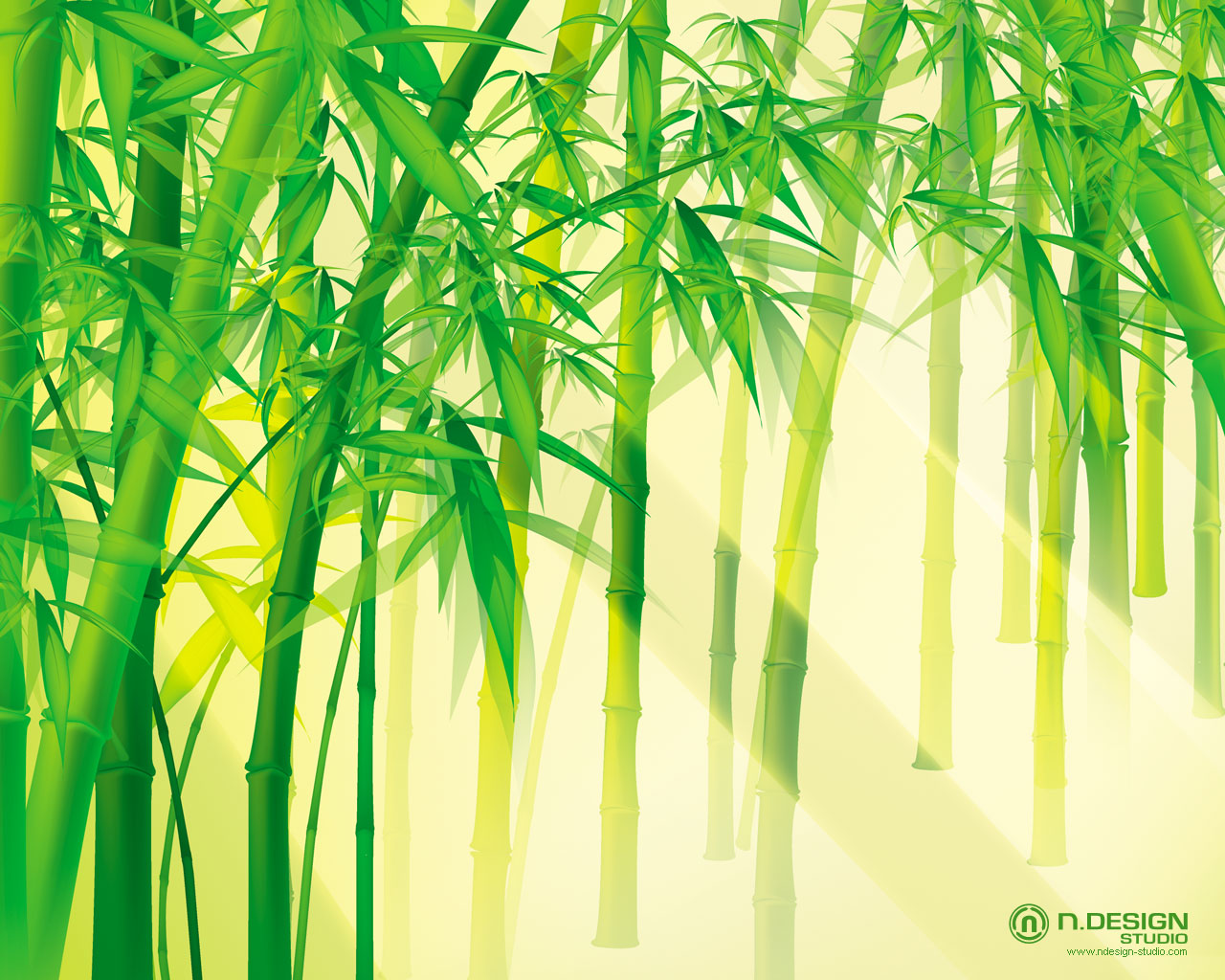 TẬP ĐỌC
Tập đọc :
Bài cũ :    Một người chính trực

Trong việc lập ngôi Vua, sự chính trực của ông Tô Hiến Thành thể hiện như thế nào ?

Nêu đại ý của bài ?
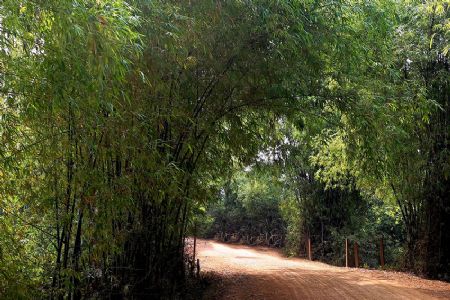 Tập đọc :Tre Việt Nam                                            Nguyễn Duy
Đoạn1:“Tre xanh…nên thành tre ơi ?”
Đoạn2:“Ở đâu …. hát ru lá cành”
Đoạn3:“Yêu nhiều…truyền đời cho           măng”
Đoạn 4 : Phần còn lại
Tập đọc :Tre Việt Nam                                          Nguyễn Duy
* Luyện đọc :
    

      Tre xanh, gầy guộc, khuất mình, bão bùng, lũy thành
Tập đọc :Tre Việt Nam                                          Nguyễn Duy
* Luyện đọc câu khó :
   
 Tre xanh, 
Xanh tự bao giờ ?
Chuyện ngày xưa…đã có bờ tre xanh.
Tập đọc :Tre Việt Nam                                          Nguyễn Duy
* Luyện đọc câu khó :
. Yêu nhiều nắng nỏ/trời xanh 
Tre xanh/ không đứng khuất mình bóng râm.
Bão bùng/ thân bọc lấy thân
Tay ôm, tay níu/ tre gần nhau thêm.
Thương nhau/, tre chẳng ở riêng
Lũy thành từ đó mà nên/ hỡi người.
Chẳng may thân gãy/ cành rơi
Vẫn nguyên cái gốc/ truyền đời cho măng
Tập đọc :Tre Việt Nam                                          Nguyễn Duy
* Luyện đọc câu khó :
    
    Mai sau,
    Mai sau,
    Mai sau,
    Đất xanh/ tre mãi/ xanh màu tre xanh.
Tập đọc :Tre Việt Nam                                          Nguyễn Duy
*Tìm hiểu bài
Tập đọc :Tre Việt Nam                                          Nguyễn Duy
- Những câu thơ nào nói lên sự gắn bó lâu đời của cây tre với người Việt Nam ?
       Tre xanh, 
       Xanh tự bao giờ ?
     Chuyện ngày xưa…đã có bờ tre xanh.
Tập đọc :Tre Việt Nam                                          Nguyễn Duy
Ý 1 :
  Sự gắn bó từ lâu đời của cây tre với người Việt Nam
Tập đọc :Tre Việt Nam                                          Nguyễn Duy
Những hình ảnh nào của tre gợi lên những phẩm chất tốt đẹp của người Việt Nam
     . Cần cù
     . Đoàn kết
     . Ngay thẳng
Tập đọc :Tre Việt Nam                                          Nguyễn Duy
Thảo luận nhóm 2
D1 : Những hình ảnh nào của tre tượng trưng cho tính cần cù ?
D2&3: Những hình ảnh nào của tre gợi lên phẩm chất đoàn kết của người Việt Nam ?
D4 : Những hình ảnh nào của tre tượng trưng cho tính ngay thẳng ?
Tập đọc :Tre Việt Nam                                          Nguyễn Duy
Dãy1 : Những hình ảnh nào của tre tượng trưng cho tính cần cù ?

   Ở đâu tre cũng xanh tươi - Cho dù đất sỏi đất vôi bạc màu; Rễ siêng không ngại đất nghèo - Tre bao nhiêu rễ bấy nhiêu cần cù
Tập đọc :Tre Việt Nam                                          Nguyễn Duy
*Từ ngữ :
                   Cần cù
Tập đọc :Tre Việt Nam                                          Nguyễn Duy
Dãy 2 và 3 : Những hình ảnh nào của tre gợi lên phẩm chất đoàn kết của người Việt Nam ?
   Bão bùng thân bọc lấy thân- tay ôm, tay níu tre gần nhau thêm- thương nhau tre chẳng ở riêng- lưng trần phơi nắng, phơi sương- có manh áo cộc tre nhường cho con
Tập đọc :Tre Việt Nam                                          Nguyễn Duy
* Từ ngữ :
                    Cần cù
                    Lũy thành
Tập đọc :Tre Việt Nam                                          Nguyễn Duy
Dãy 4 : Những hình ảnh nào của tre tượng trưng cho tính ngay thẳng ?
   Nòi tre đâu chịu mọc cong, cây măng mọc lên đã mang dáng thẳng, thân tròn của tre, tre già truyền gốc cho măng
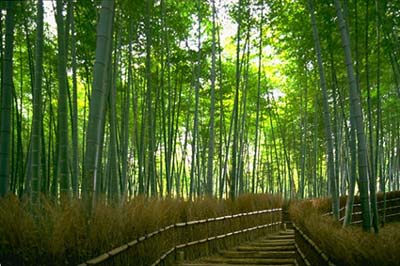 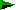 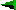 Tập đọc :Tre Việt Nam                                          Nguyễn Duy
* Từ ngữ :
                  
                   Cần cù
                   Lũy thành
                   Nòi tre
Tập đọc :Tre Việt Nam                                          Nguyễn Duy
Em thích những hình ảnh nào về cây tre và búp măng non ? Vì sao ?
         Bão bùng thân bọc lấy thân
       Tay ôm, tay níu tre gần nhau thêm.
(Giống con người biết yêu thương , đùm bọc nhau)
Tập đọc :Tre Việt Nam                                          Nguyễn Duy
Em thích những hình ảnh nào về cây tre và búp măng non ? Vì sao ?
    Có manh áo cộc tre nhường cho con
(Mo tre bao quanh cây măng như chiếc áo mà cha mẹ che cho con)
Tập đọc :Tre Việt Nam                                          Nguyễn Duy
Em thích những hình ảnh nào về cây tre và búp măng non ? Vì sao ?
       Nòi tre đâu chịu mọc cong
  Chưa lên đã nhọn như chông lạ thường
(Từ khi còn non măng đã có dáng khỏe khoắn, tính cách ngay thẳng)
Tập đọc :Tre Việt Nam                                                                                       Nguyễn Duy
Các em ở thành phố vậycác em phải làm gì để góp phần tạo vẻ đẹp cho môi trường thiên nhiên ?

    Trồng cây xanh, bảo vệ cây xanh, không hái lá, bẻ cành …
Tập đọc :Tre Việt Nam                                          Nguyễn Duy
Ý 2 : 
   Ca ngợi những phẩm chất tốt đẹp của  cây tre
Tập đọc :Tre Việt Nam                                          Nguyễn Duy
- Đoạn thơ kết bài có ý nghĩa gì ?
         Sức sống lâu bền của cây tre
Tập đọc :Tre Việt Nam                                          Nguyễn Duy
Ý 1 :   Sự gắn bó từ lâu đời của cây tre  
             với người Việt Nam
Ý 2 :   Ca ngợi những phẩm chất tốt 
             đẹp của cây tre
Ý 3 :   Sức sống lâu bền của cây tre

     -  Nêu đại ý của bài ?
Tập đọc :Tre Việt Nam                                          Nguyễn Duy
Đại ý : 
     Ca ngợi những phẩm chất cao đẹp của con người Việt Nam : giàu tình thương yêu, ngay thẳng,chính trực, thông qua hình tượng cây tre
Tập đọc :Tre Việt Nam                                                                          Nguyễn Duy
Nòi tre đâu chịu mọc cong
                Chưa lên đã nhọn như chông lạ thường.
                    Lưng trần phơi nắng phơi sương
                Có manh áo cộc, tre nhường cho con.
                    Măng non là búp măng non
                Đã mang dáng thẳng thân tròn của tre.
                    Năm qua đi, tháng qua đi
                Tre già măng mọc có gì lạ đâu.
                    Mai sau,
                    Mai sau,
                    Mai sau,
                 Đất xanh tre mãi xanh màu tre xanh.
Tập đọc :Tre Việt Nam                                                                          Nguyễn Duy
Nòi tre đâu chịu mọc cong
              Chưa lên đã nhọn như chông/ lạ thường./
                    Lưng trần phơi nắng/ phơi sương
              Có manh áo cộc, tre nhường cho con.
                    Măng non là búp măng non
              Đã mang dáng thẳng/ thân tròn của tre.
                    Năm qua đi, tháng qua đi
              Tre già măng mọc/ có gì lạ đâu.
                    Mai sau,
                    Mai sau,
                    Mai sau,
              Đất xanh/ tre mãi/ xanh màu tre xanh.
Tập đọc :Tre Việt Nam                                                                          Nguyễn Duy
Nòi tre đâu chịu mọc cong
              Chưa lên đã nhọn như chông/ lạ thường./
                    Lưng trần phơi nắng/ phơi sương
              Có manh áo cộc, tre nhường cho con.
                    Măng non là búp măng non
              Đã mang dáng thẳng/ thân tròn của tre.
                    Năm qua đi, tháng qua đi
              Tre già măng mọc/ có gì lạ đâu.
                    Mai sau,
                    Mai sau,
                    Mai sau,
              Đất xanh/ tre mãi/ xanh màu tre xanh.
Tập đọc :Tre Việt Nam                                                                          Nguyễn Duy
Củng cố :
    - Qua hình tượng cây tre tác giả muốn nói điều gì?
 
    Tác giả ca ngợi những phẩm chất cao đẹp của con người Việt Nam